◆デンソー大安　M駐車場のご案内
グラウンド・体育館　☚　Ｍ駐車場
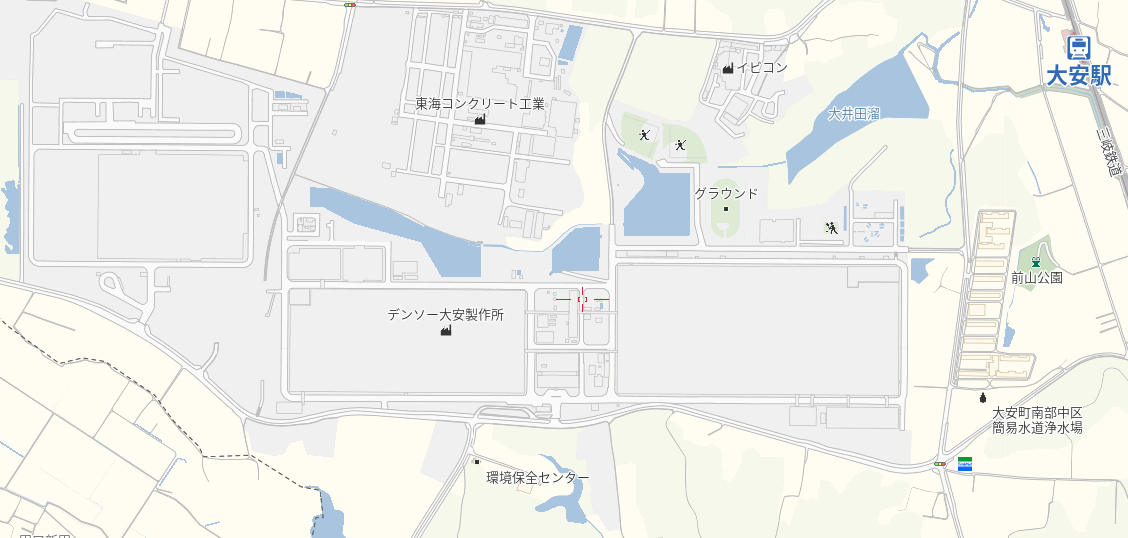 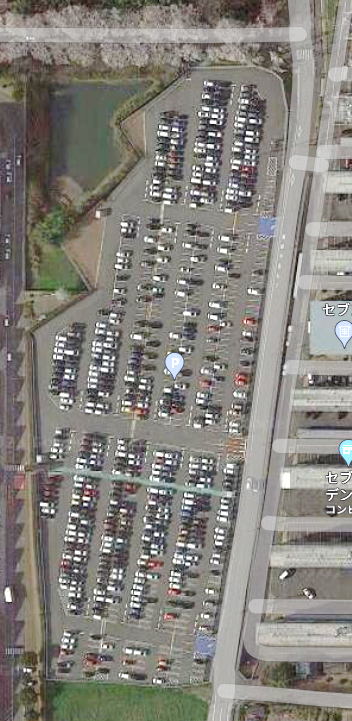 北階段
（ここから階段を降りて徒歩で体育館へ）
　　　　一般車両は通行止め
北階段
入口
グラウンド
　　　　体育館
M駐車場
Ｍ駐車場
大井田寮
工 場
出口
正門
入口
ファミリーマート様
至高見台